HARRIS COUNTY WATER DISTRICT 21OFFICE BUILDING IMPROVENT INTERIOR/EXTERIORTANKS REHAB,  BASIN TREATED WASTEREMOVAL AND DIFFUSER REPLACE
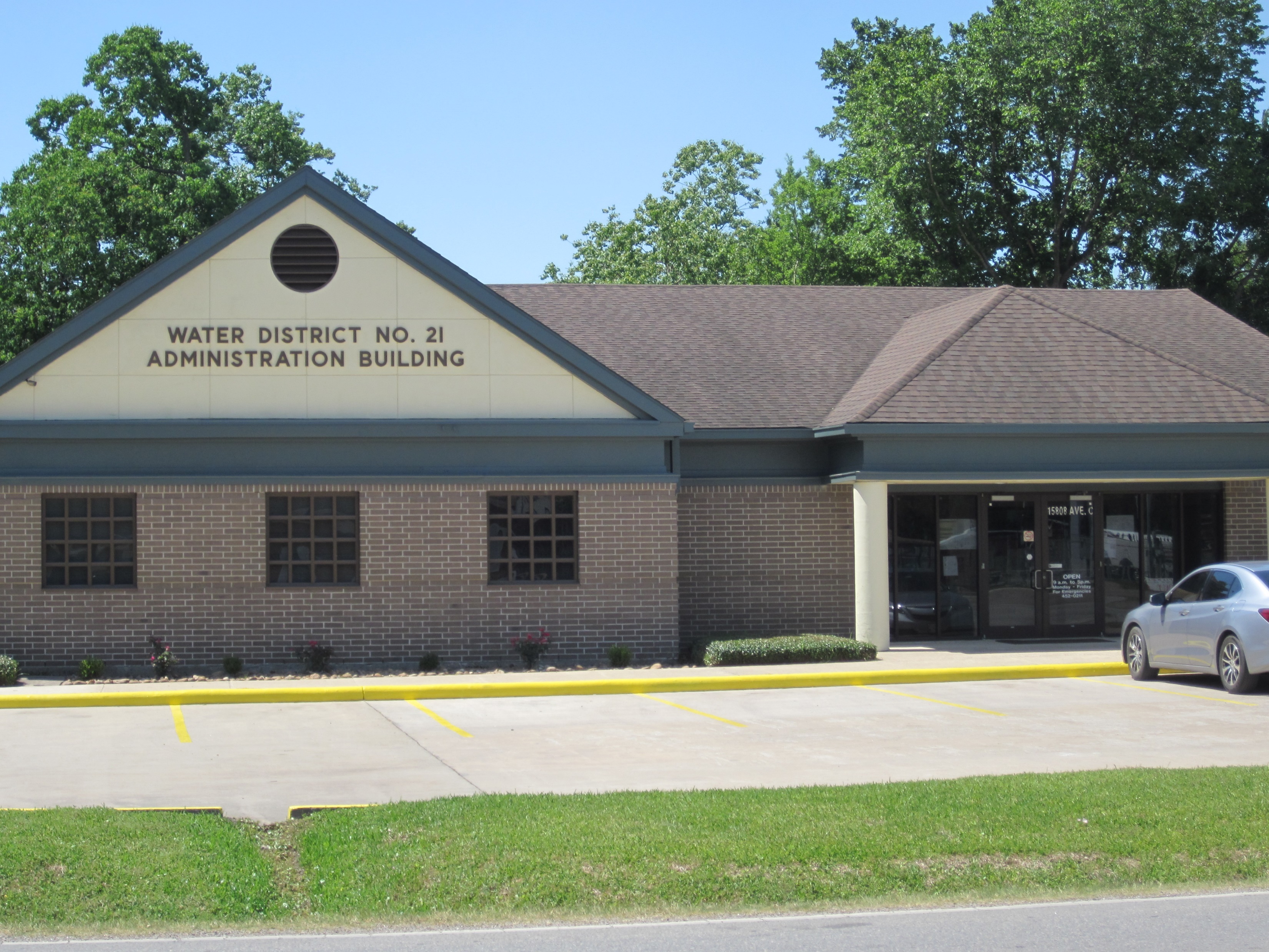 PROVIDING MAINTENANCE SERVICES AND FACILITY UPKEEP
Basin Treated Waste Removal, Cleaning and Diffuser replacement
	Installation of US Flag Poles
     	Safety Showers
     	Painting and Repairs of Industrial Water/Waste Water Tanks
     	Painting Harris County Water District Office Buildings
     	Interior Improvements, Carpet, Wood Ceramic Flooring
     	Front Counter Custom Cabinets and Granite Counter Tops
     	Pipe, support, bollards, Welding and Fabrication
     	Plumbing/Electrical
    	Parking Lot Stripe
     	Landscape and Tree Removal
PROVIDING MAINTENANCE SERVICES AND FACILITY UPKEEP      	TANK WELD REPAIRS
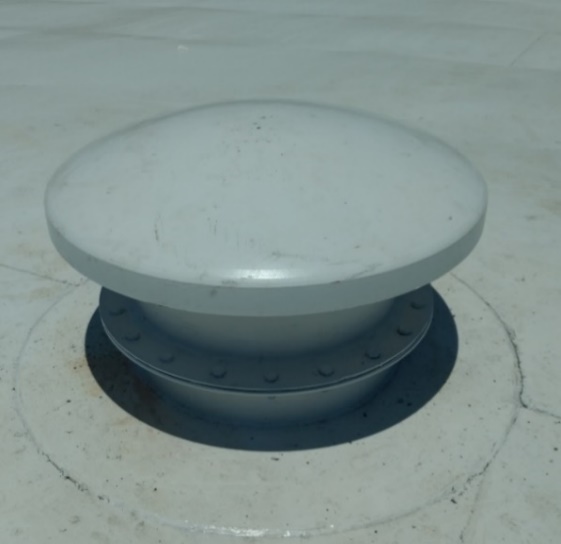 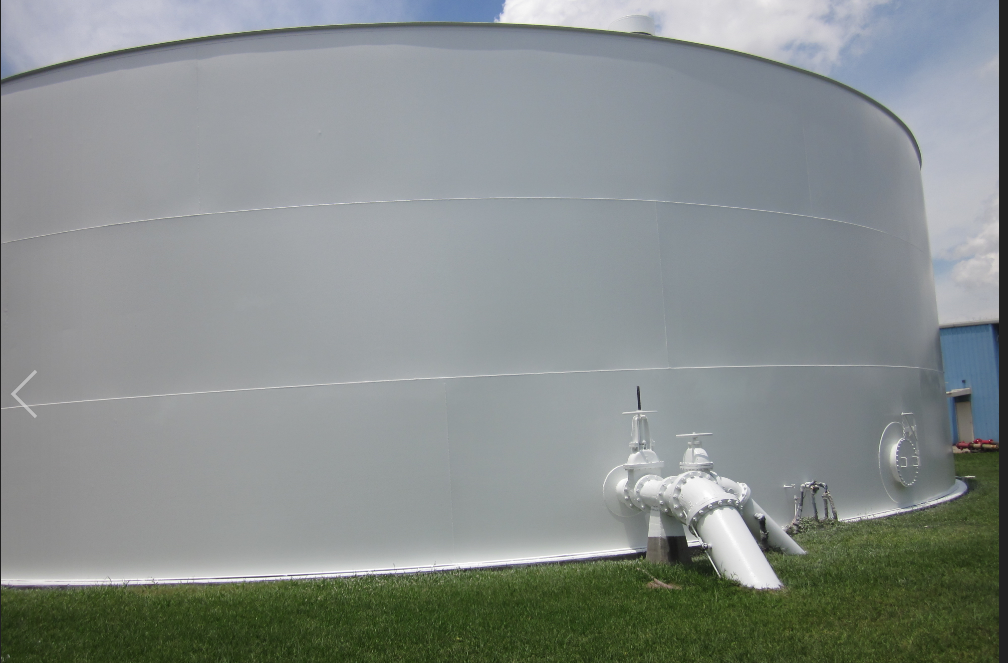 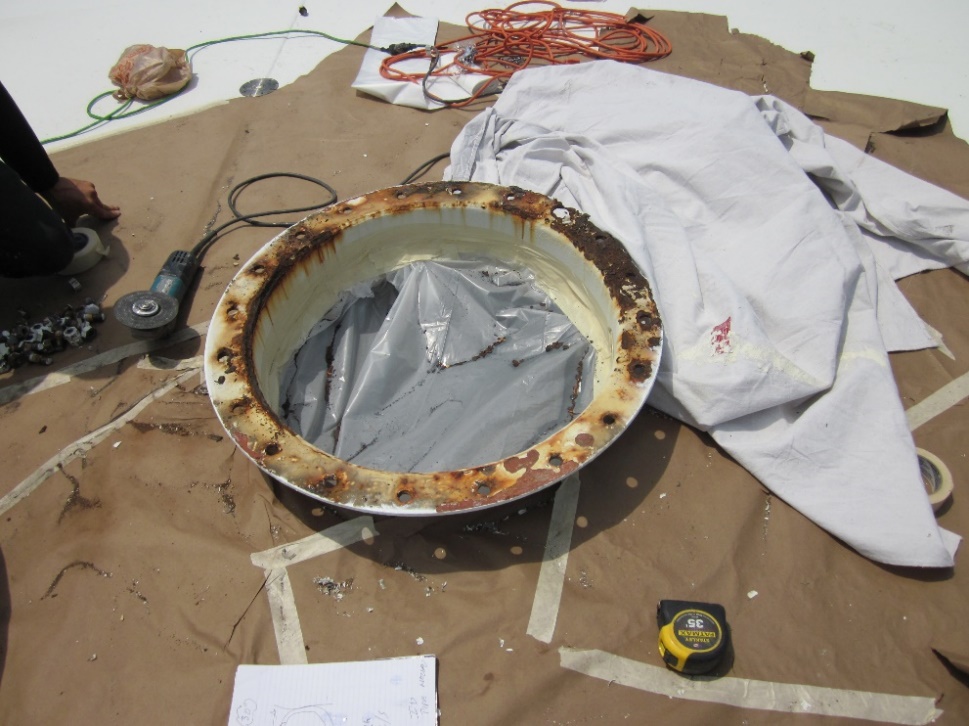 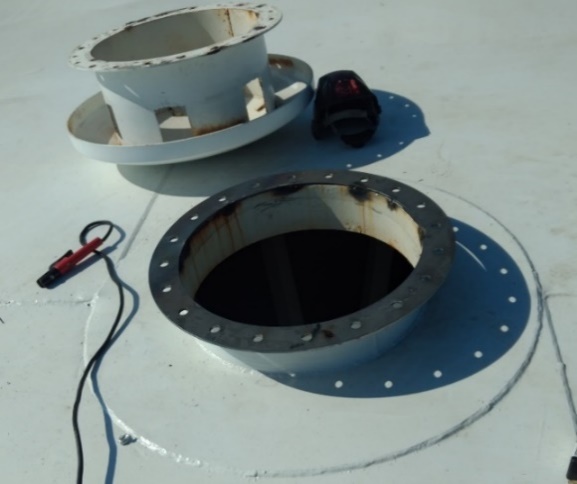 PROVIDING MAINTENANCE SERVICES AND FACILITY UPKEEP      	BASIN TREATED WASTE REMOVAL AND DIFFUSER REPLACE
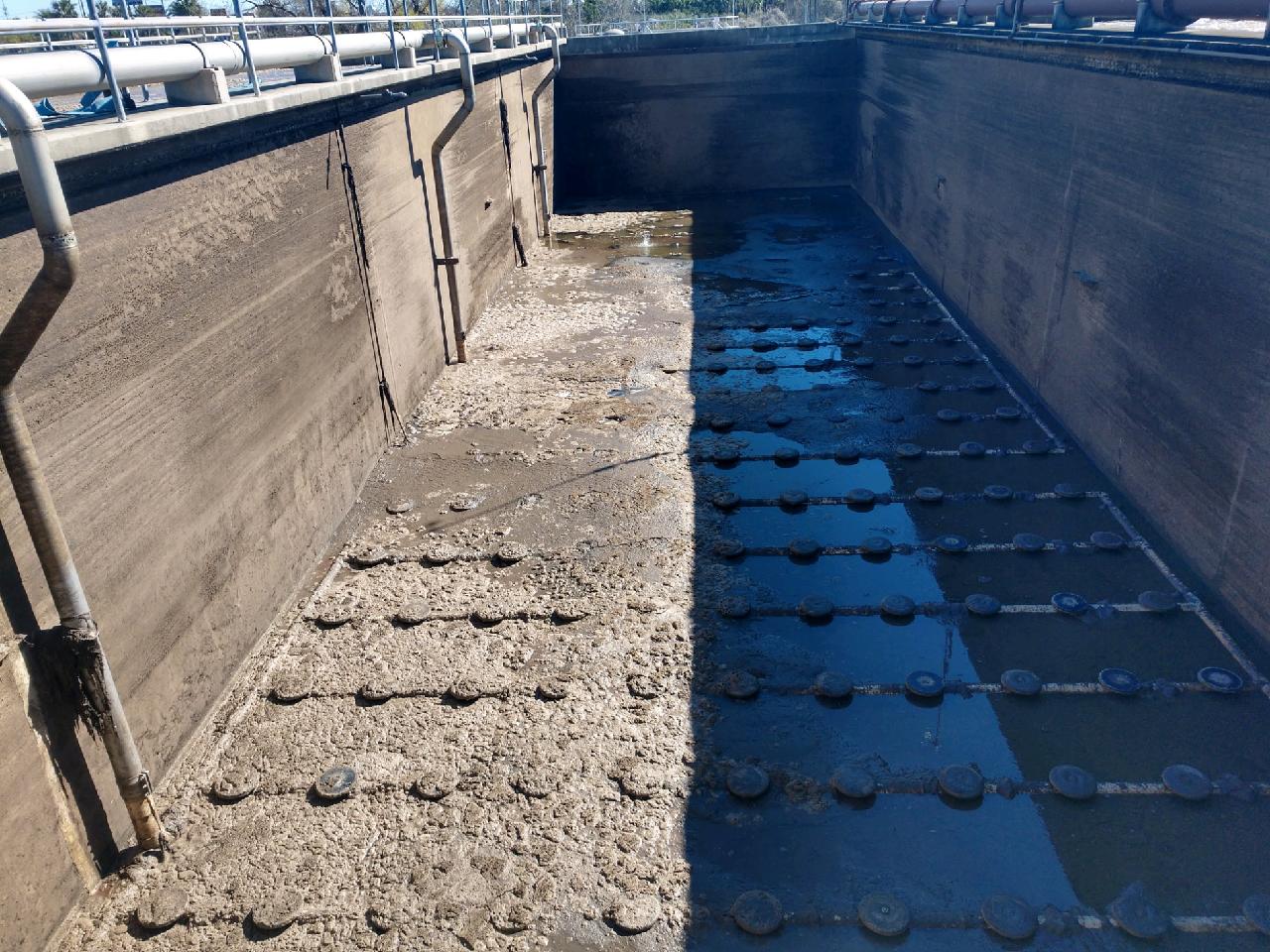